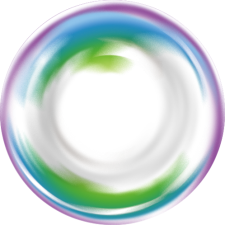 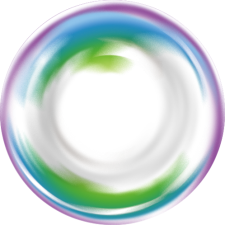 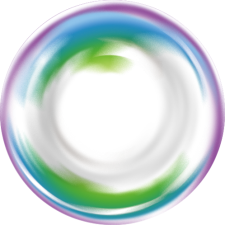 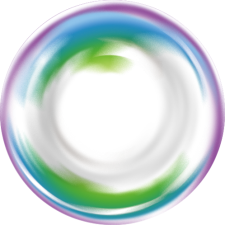 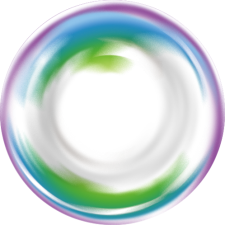 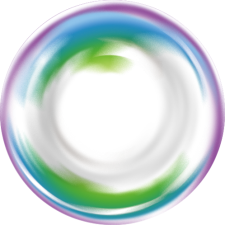 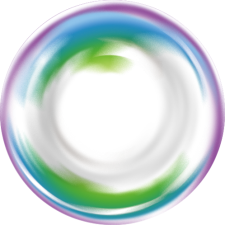 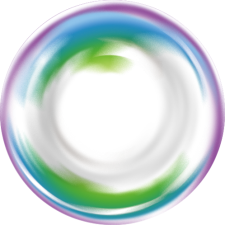 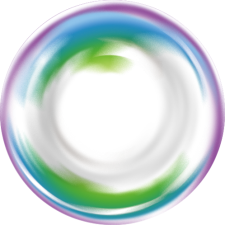 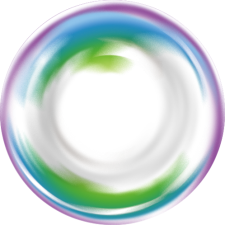 4
5
7
1
2
3
6
8
9
10
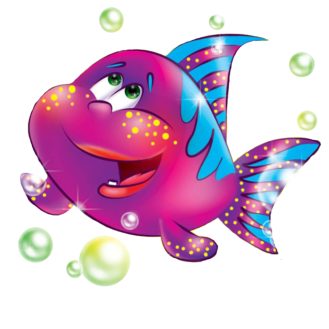 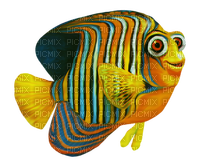 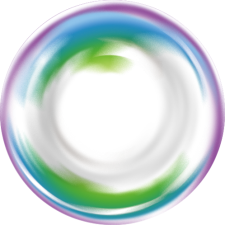 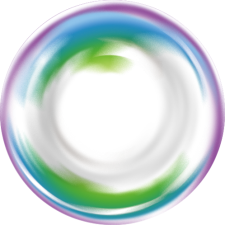 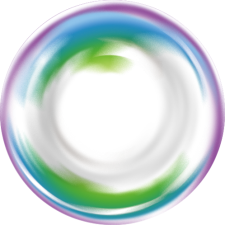 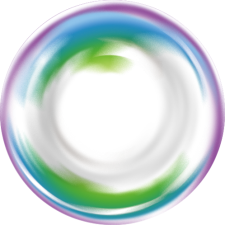 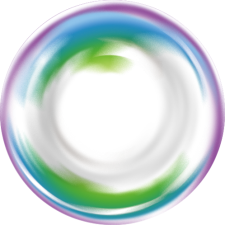 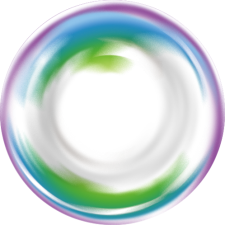 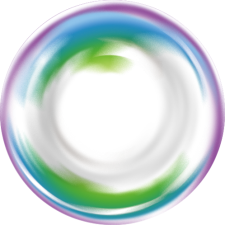 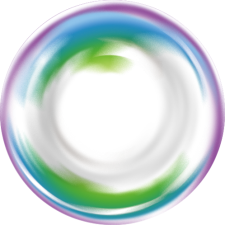 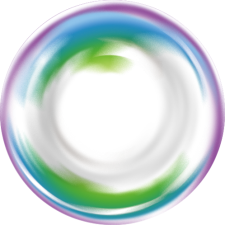 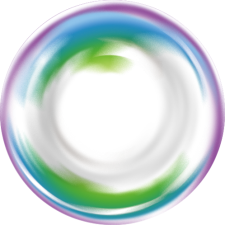 4
5
7
1
2
3
6
8
9
10
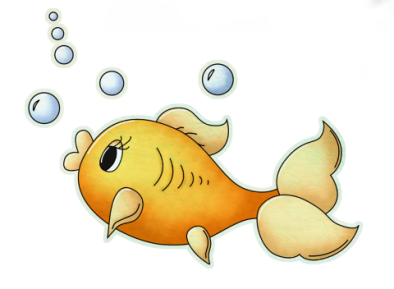 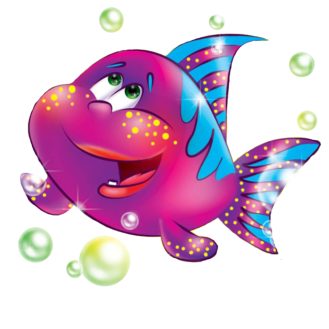 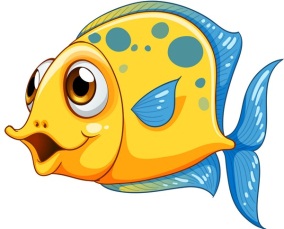 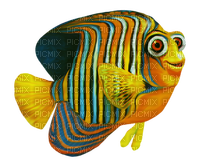 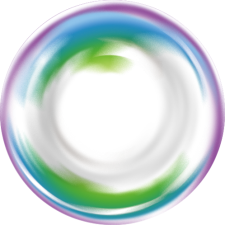 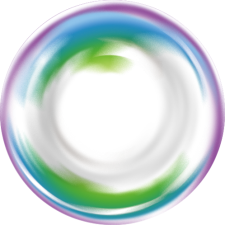 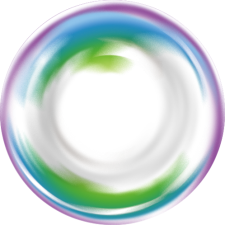 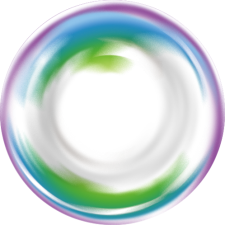 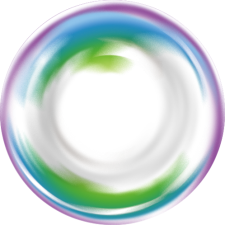 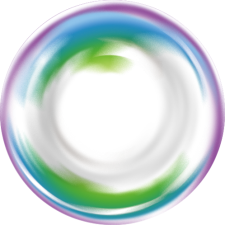 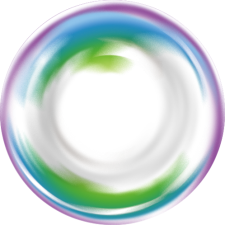 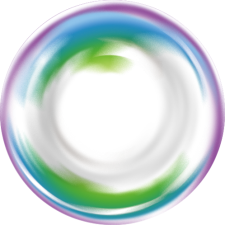 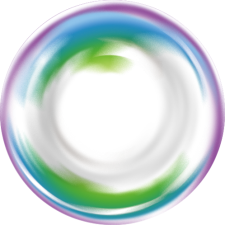 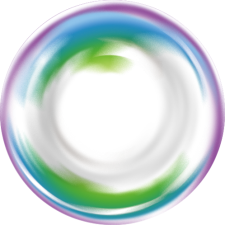 4
5
7
1
2
3
6
8
9
10
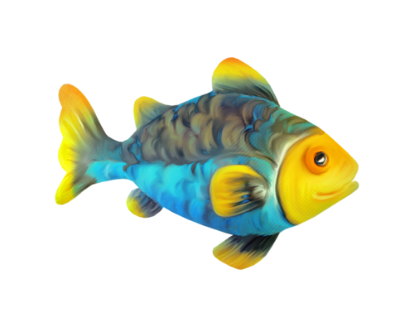 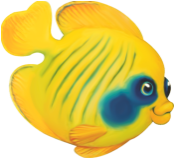 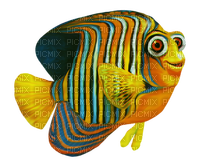 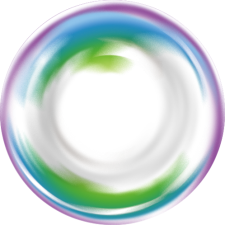 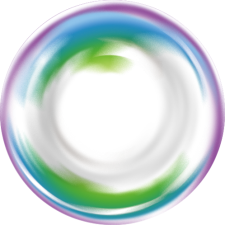 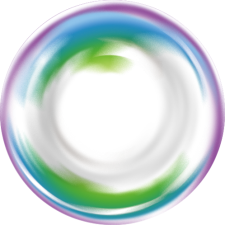 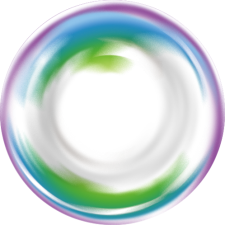 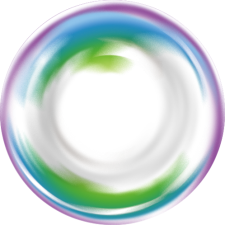 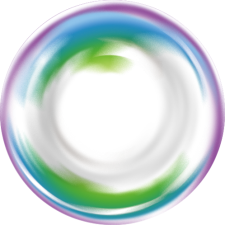 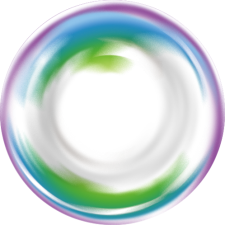 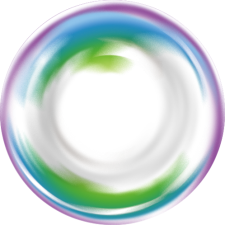 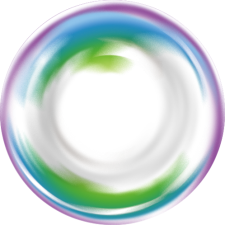 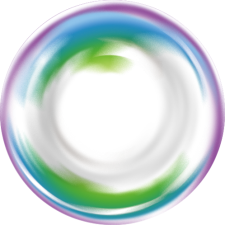 4
5
7
1
2
3
6
8
9
10
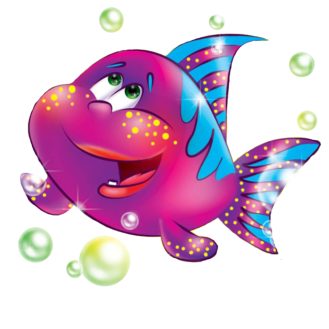 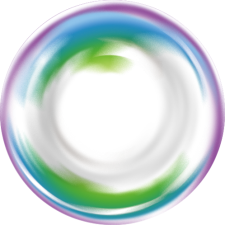 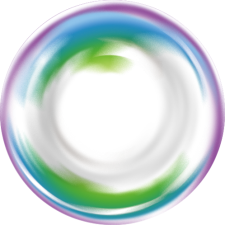 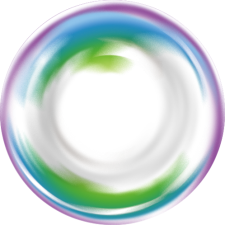 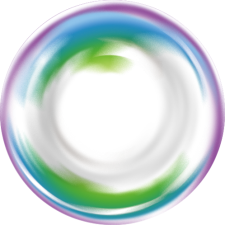 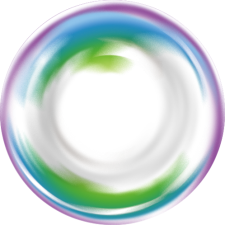 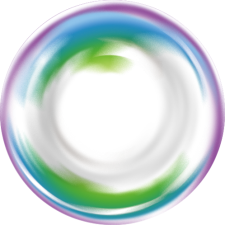 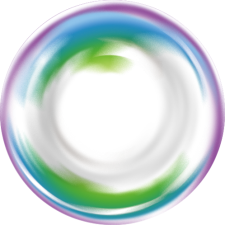 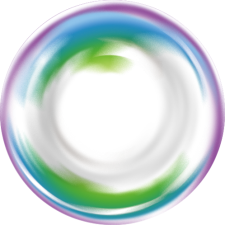 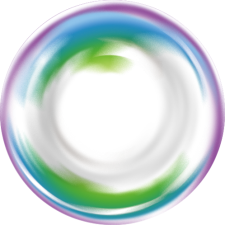 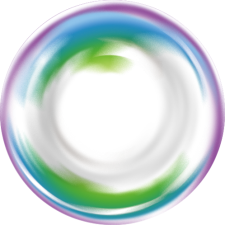 4
5
7
1
2
3
6
8
9
10
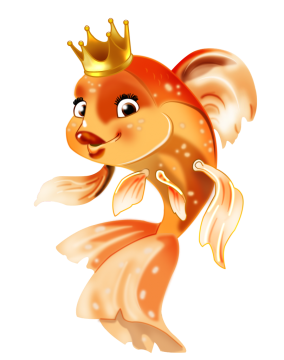 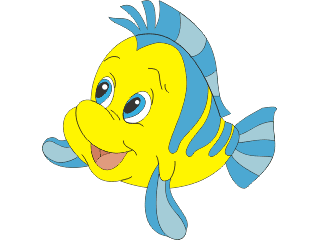 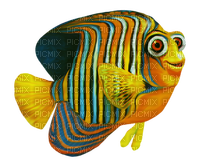 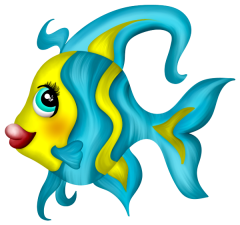 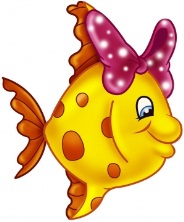 Информационные источники
Фон 
Пузырь
Звуковой файл
Рыбка 1   2   3   4   5   6   7   8   9  10